Mothers are a gift from God

Loving, sacrificial, selfless, kind, protective, instructive, corrective, showing unconditional love
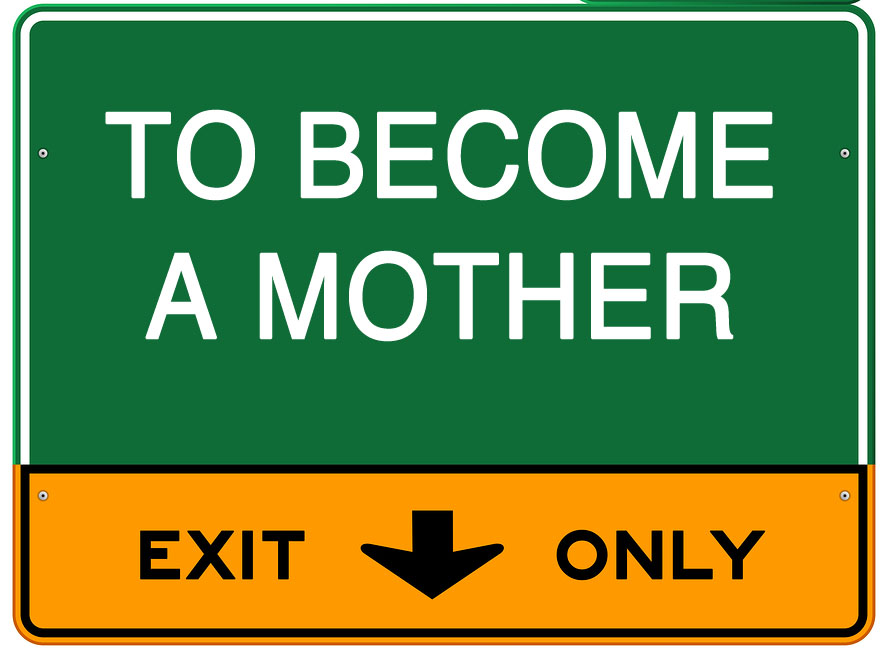 1 Sam. 1:8-18
Hannah prayed that she might become a mother

Let your requests be made known to God through prayer
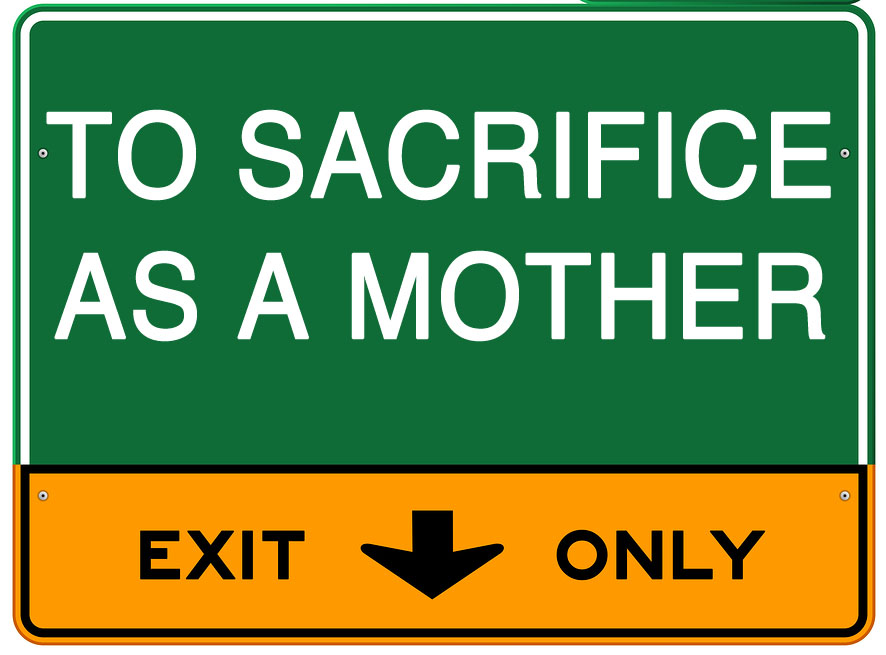 Exod. 2:1-10
Jochebed hid Moses

1 Kings 3:16-28
The real mother was willing to give up her son

Sacrifice comes in many forms
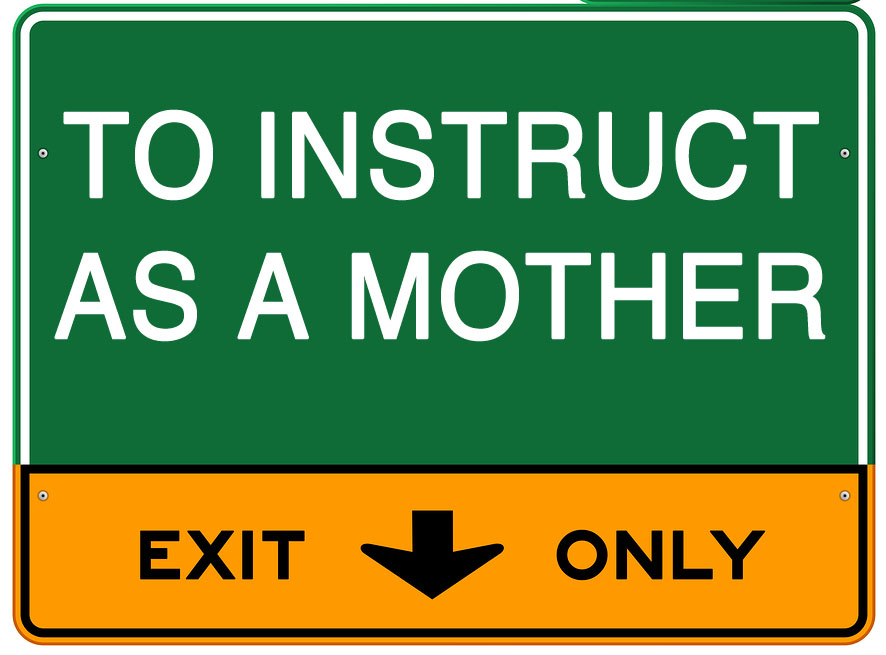 2 Tim. 1:5; 3:14-15
Eunice and Lois taught Timothy

Deut. 6:4-9; Prov. 22:6
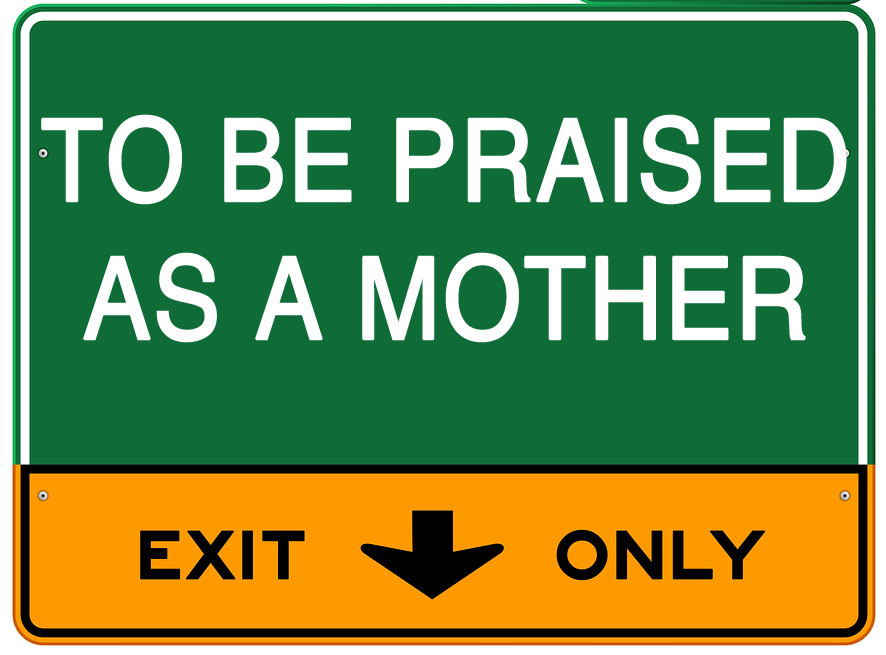 Prov. 31:26-28
The virtuous wife is praised as a mother

Prov. 1:8; 10:1; 15:20; 17:25 and 19:26
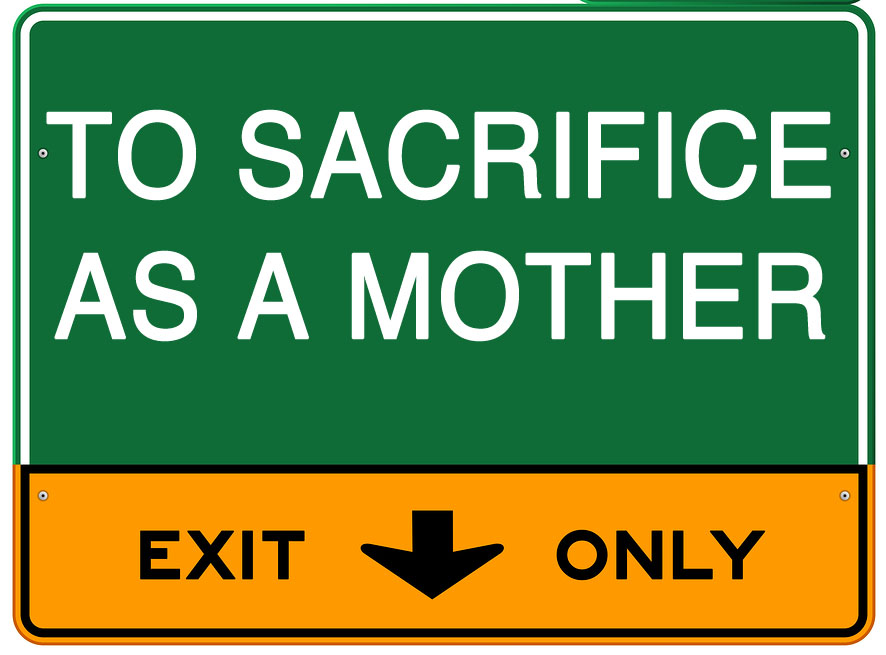 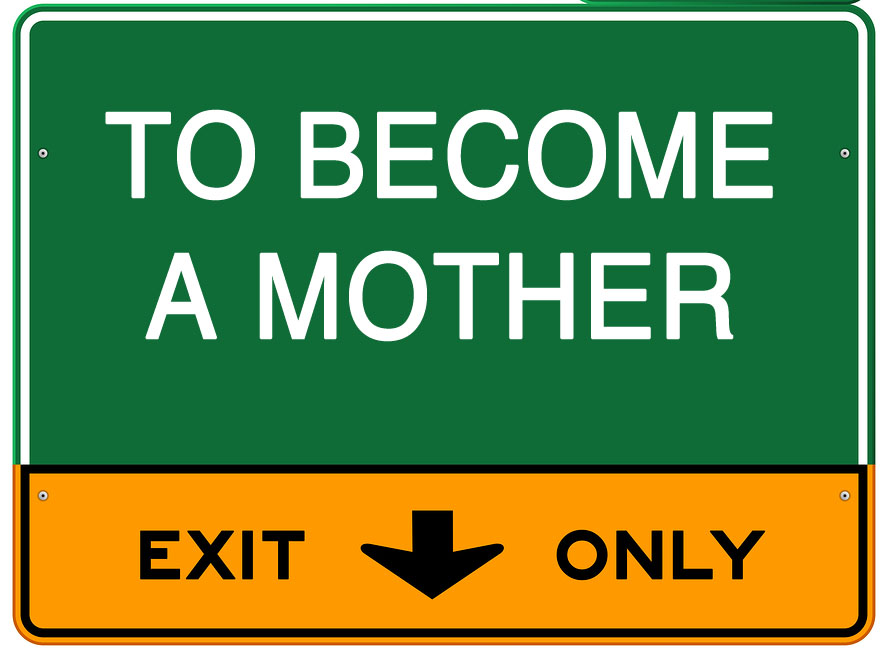 Motherhood is a gift from God

Look to the Bible for directions
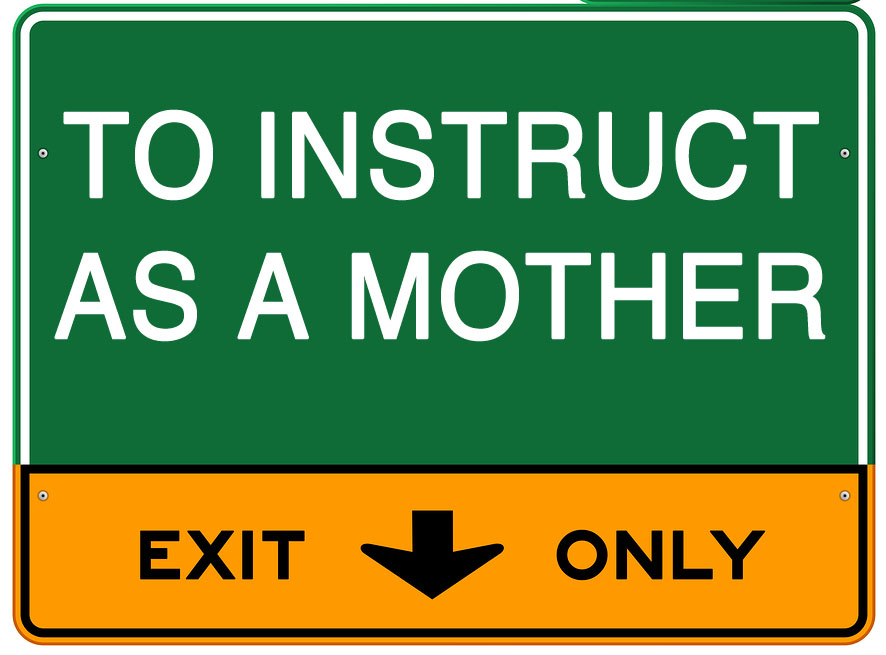 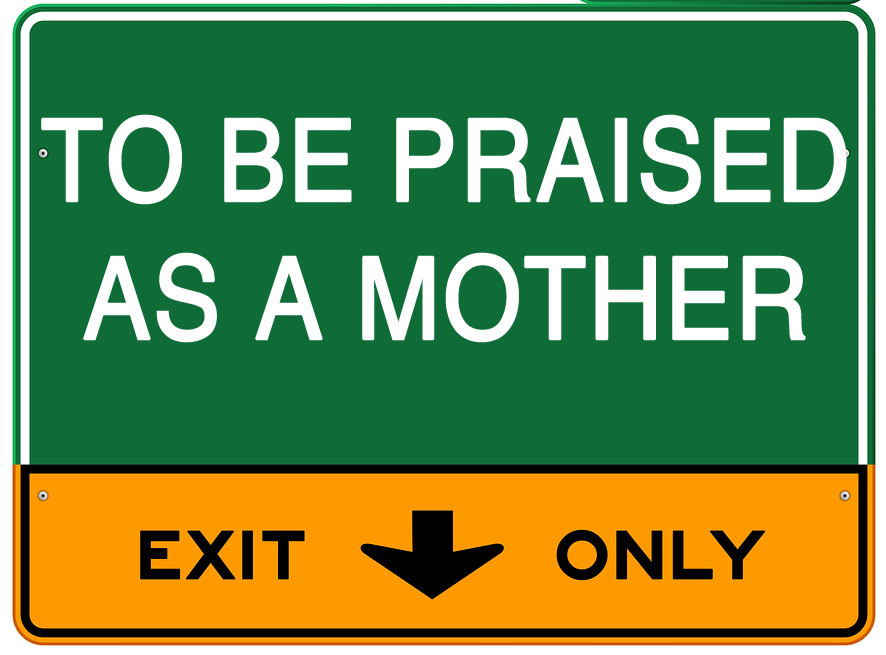